Winter Sky & TREE – Water Color Salt TechniqueGrade 4&5
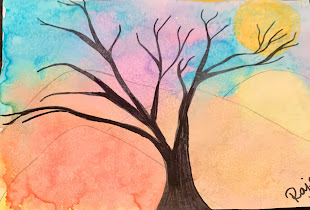 Rajee Subramanian
December 2022
Quail Run Elementary
Materials
White multimedia paper 9x12 
Water colors ( Tablet ones or the liquid concentrate) If you are using the liquid concentrate use only 5 drops for every  ounce of water premix in the deep paint palette 
Thick brush 
Water cup to wash in between colors
Crayons from classroom 
Sharpie from classroom
Salt in a small cups 
Pencil and eraser from classroom
Salt over the Water color – Technique Implied Texture
Sprinkling salt on top of watercolor creates cool watercolor textures!
Sprinkling it over darker colors brings out more contrast
Fine salt makes finer texture 
Coarse salt makes larger texture
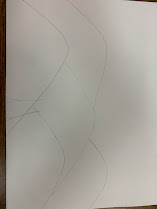 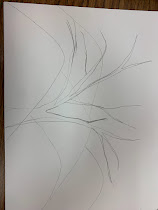 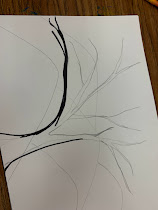 Draw the tree trunk and branches with pencil.

Remind the students that the trunk is thicker and the branches gradually becomes thin.
Draw the overlapping mountains 3 
Mountains are optional
Trace the tree with sharpie and color the tree with sharpie
Write your name with sharpie
Add a moon with crayon
Add the swirls, snowflakes with crayon (Optional)
Using a thick brush, apply water, all over the area around the snowman. Saturate it heavily with water.
Load the water color on the THICK BRUSH and apply on the the water ed area.  It should be very wet through out.
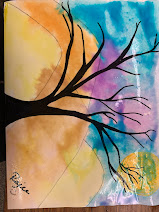 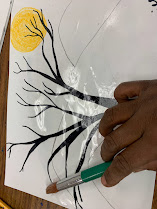 Try to slightly merge different color water colors but not mix it
The salt will absorb the ware color and once it dries it will create implied textures, that almost looks like snow.
Sprinkle a few pinches of salt over the watered area and leave it undisturbed.
Please wash your brush between colors.
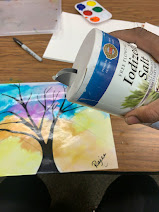 Once the art work dries you can gently scratch off the excess salt from the art.